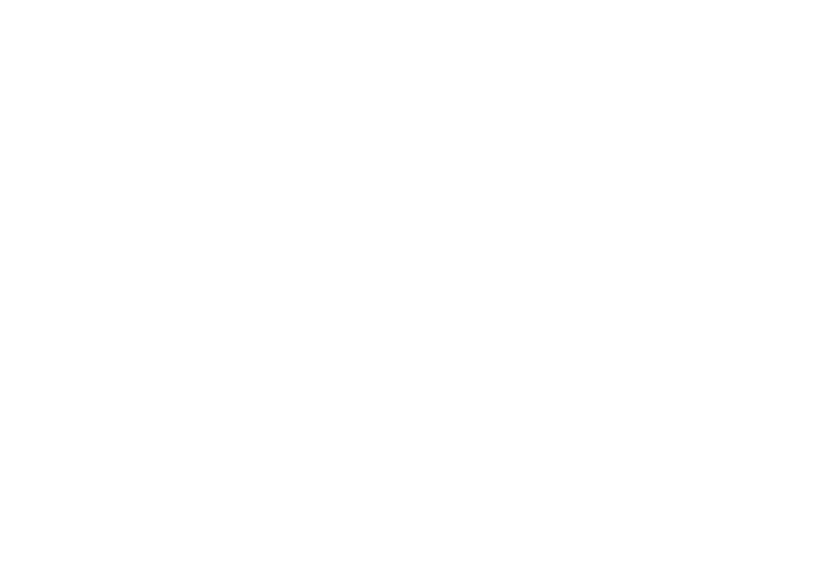 Developing anEmployee Benefits strategy
theinkgroup.co.uk
04/2021
Version: 02
What is your Employee Value Proposition?
“What you expect from your employees and what you will give them in return”
Employee Value Proposition (EVP)
Employee Value Proposition (EVP)
Reward & Recognition

We break this down further into:
Pay
Employee Benefits
Wellbeing 
Recognition
Shaping your post TPS Employee Benefits strategy – our golden rules.
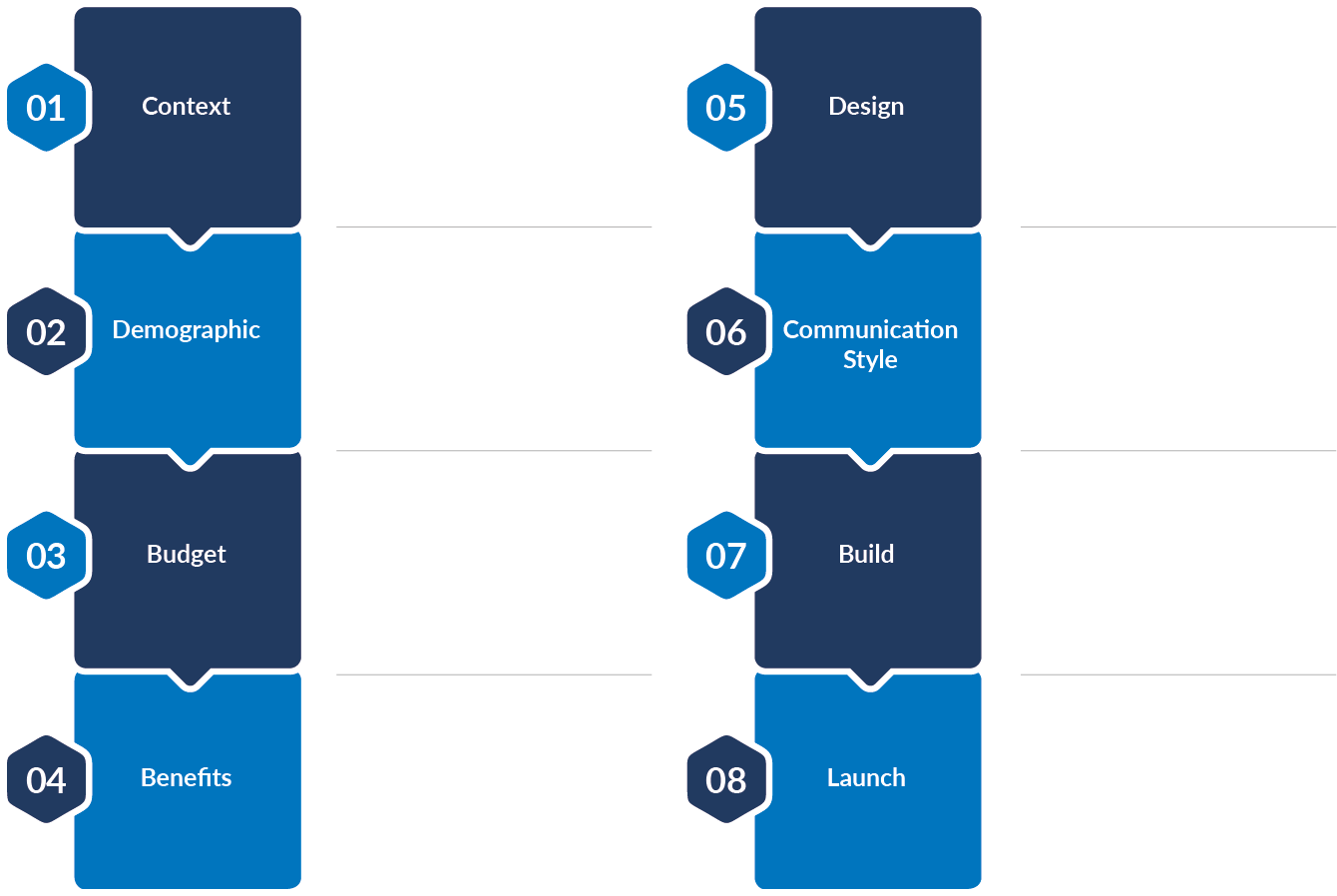 Where do Employee Benefits sit in your EVP?
How will these benefits be delivered?
How will you engage your employees with these benefits?
Who do you employ?
What is your timescale and what do you need to do?
What is your annual benefits budget?
What benefits would you ideally like to put in place?
When do you want to go live?
An overview of the working generations.
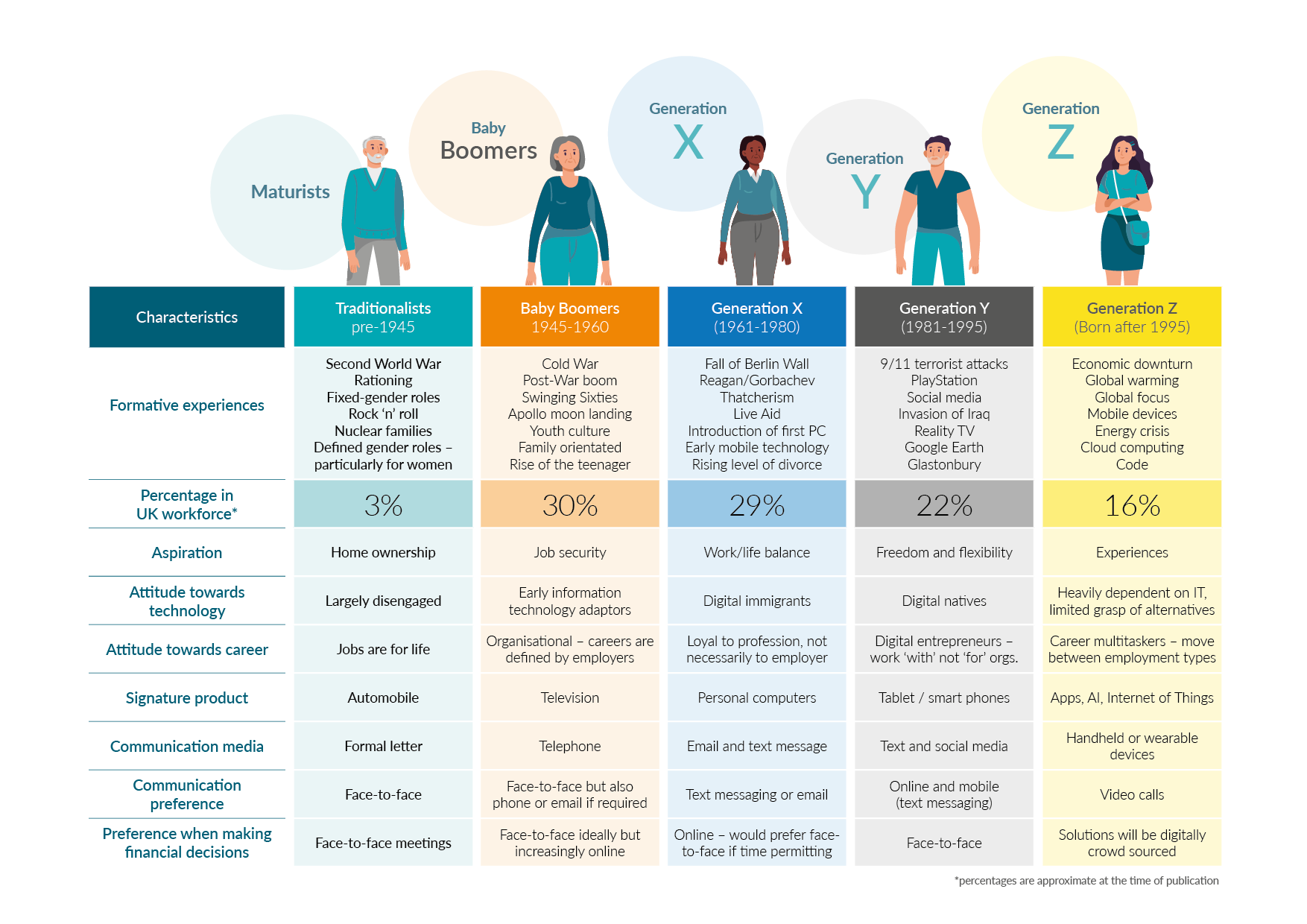 Where are your Employee Benefits priorities?
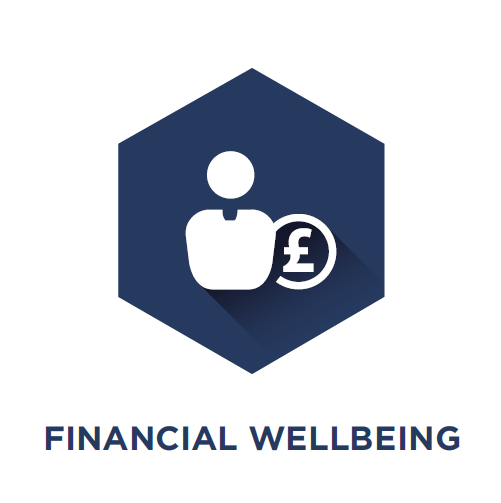 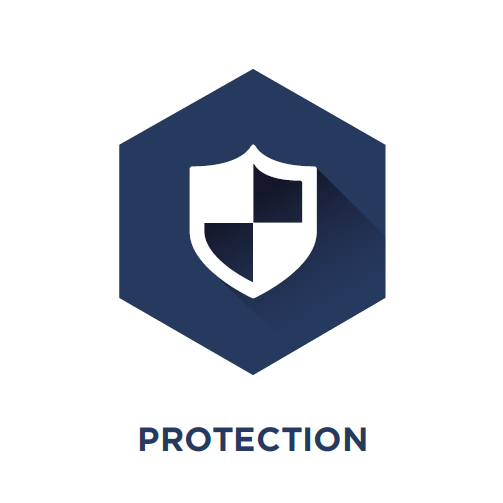 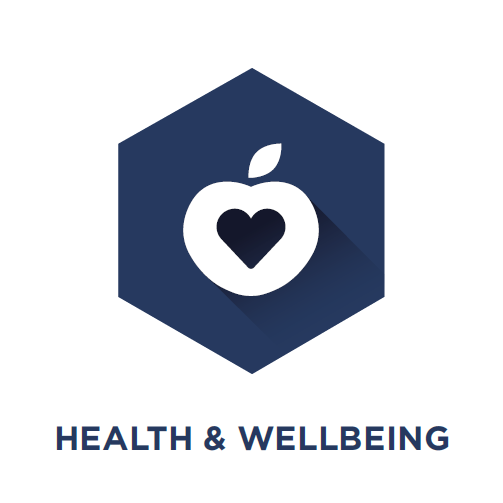 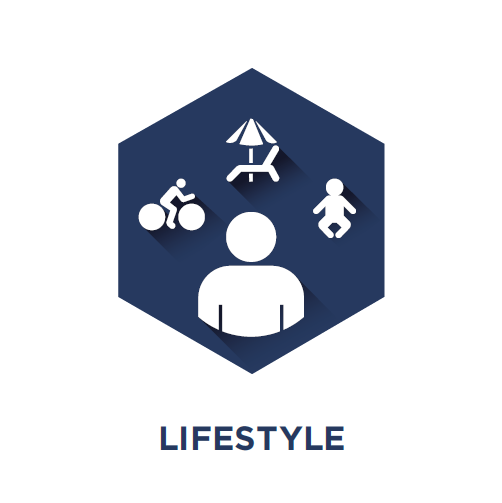 Different strategies for the working generations?
Financial Wellbeing
Financial Wellbeing
Focus tends to be on financial security, retirement and protection in the event of negative events (death, illness, redundancy etc)
REWARD STRATEGY FOR ‘BABY BOOMERS AND GEN X’
REWARD STRATEGY FOR ‘GEN Y AND MILLENIALS’
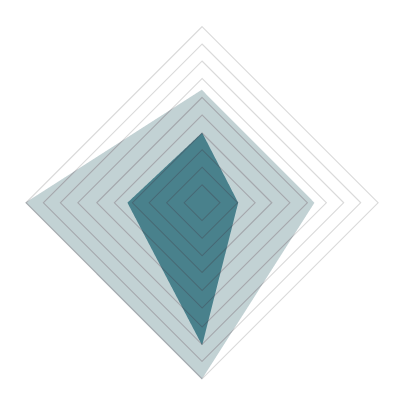 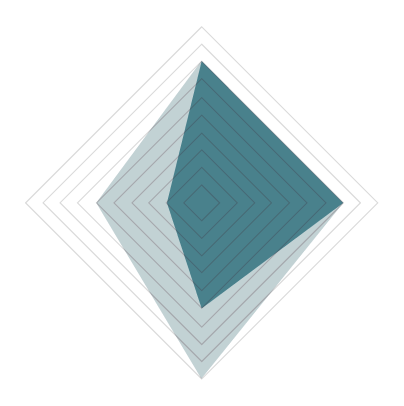 Lifestyle
Lifestyle
Protection
Protection
Company Paid
Company Paid
Voluntary
Voluntary
Health and Wellbeing
Health and Wellbeing
Focus tends to be on lifestyle related benefits that are about the “here and now”. Any preventative benefits are linked to the ability to continue to earn money
Our range of Employee Benefits…
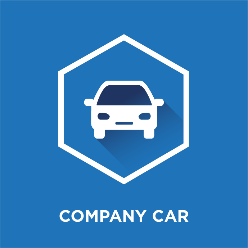 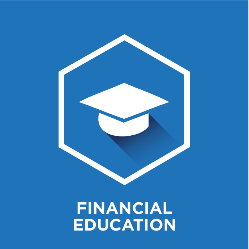 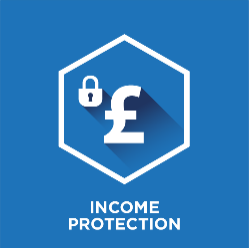 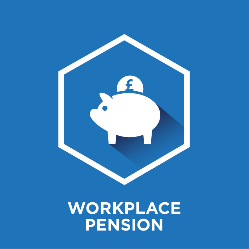 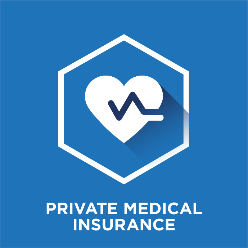 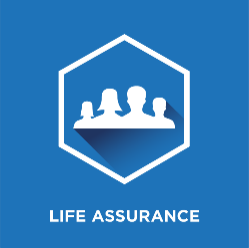 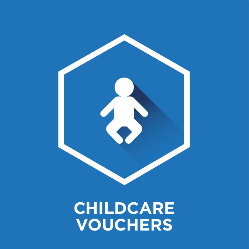 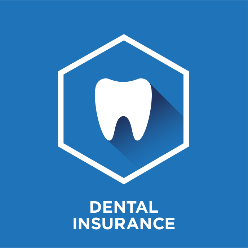 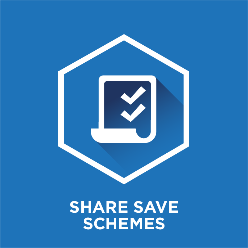 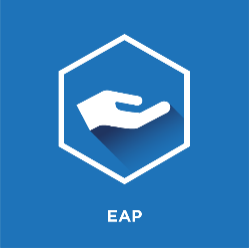 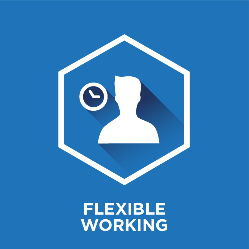 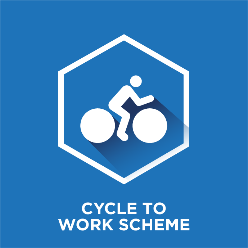 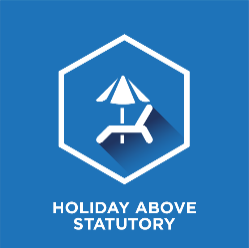 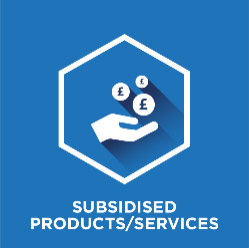 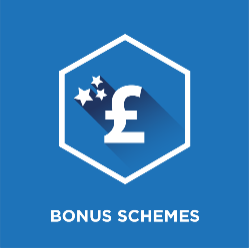 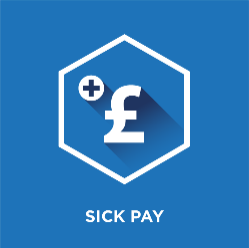 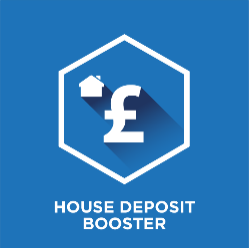 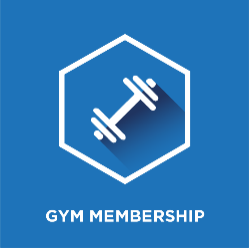 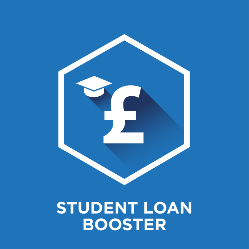 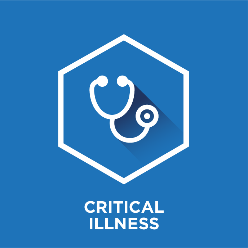 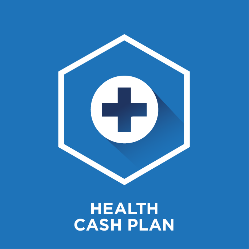 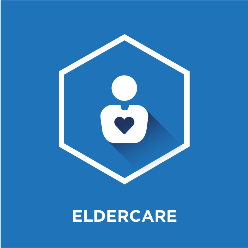 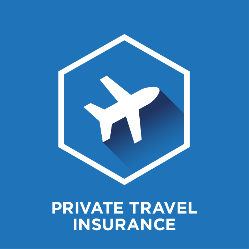 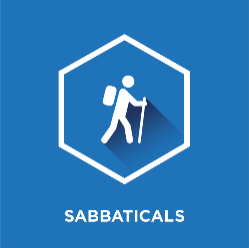 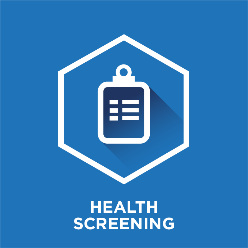 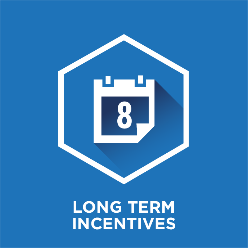 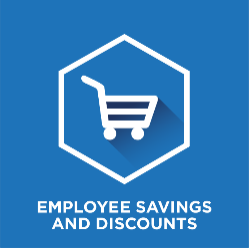 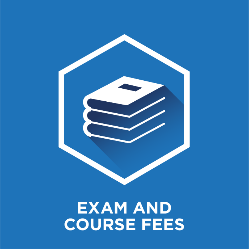 Who pays for what?
“Benefits can be paid for in full by the employer, in part with an employee top-up, or wholly by the employee”
Core(Company Paid)
Voluntary or Top-up(Employee Paid)
Flexible(Trading the value benefits)
How will you communicate your benefits to employees?
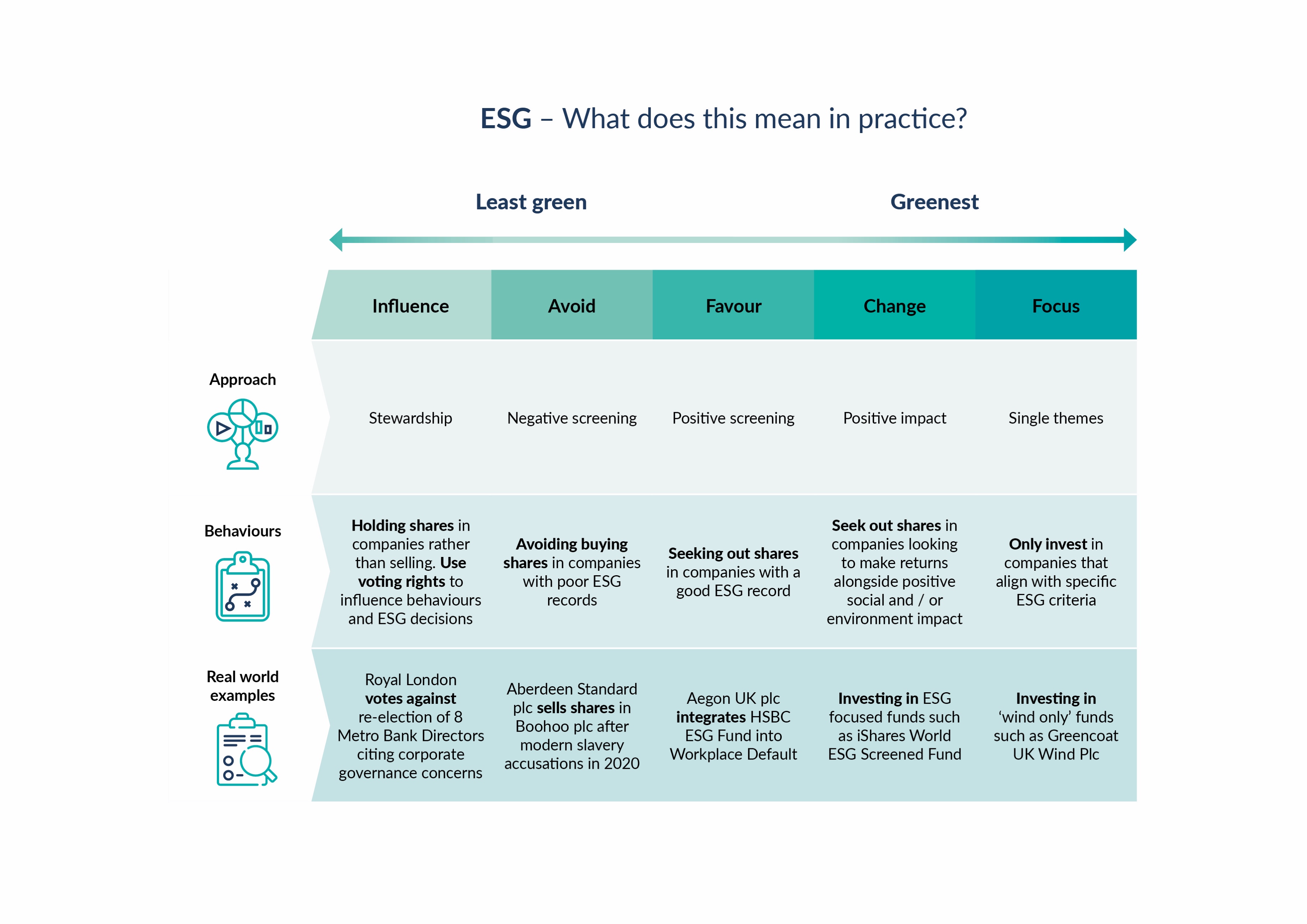 Environmental, Social and Governance (ESG) investing
ESG investing is about understanding the impact of potential companies we might invest in across three broad areas:
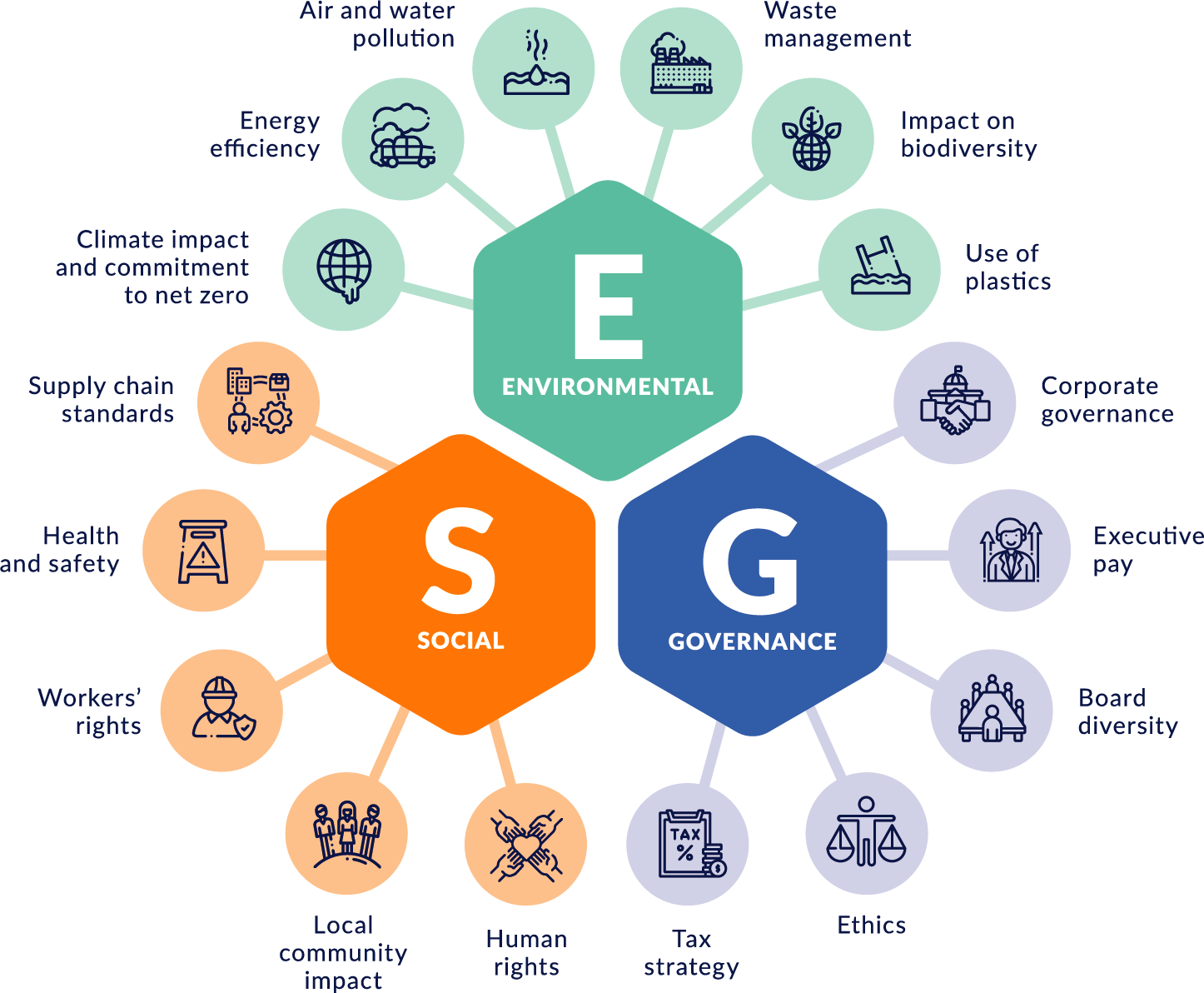 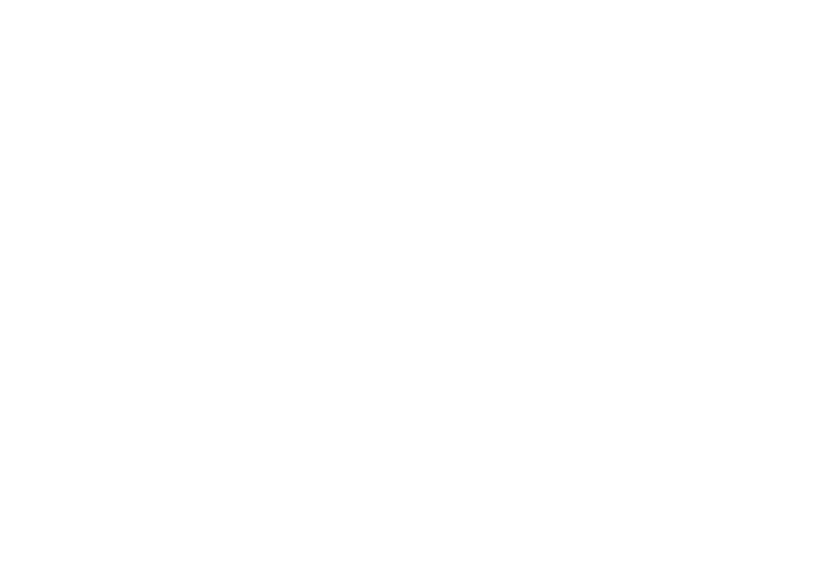 If you would like to discuss our services in more detail, please contact any of our TPS advisory team members:
Angela WardAccount Director – Employee Benefits07715 659641angela.ward@theinkgroup.co.uk
Sarah SimpkinsAccount Director – HR07725 736185sarah.simpkings@theinkgroup.co.uk
William JohnsonManaging Director07808 876253william.johnson@theinkgroup.co.uk
theinkgroup.co.uk
The Ink Group is a trading style of Ink Employee Benefits Limited and Ink HR Limited. Ink Employee  Benefits Limited is authorised and regulated by the Financial Conduct Authority (FCA 609071)